Проект «Школа  Минпросвещения России»
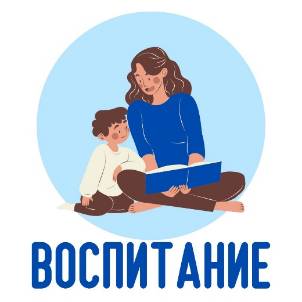 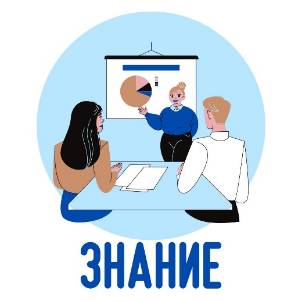 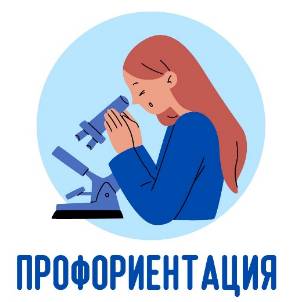 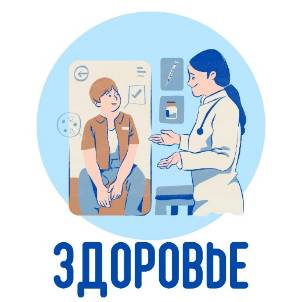 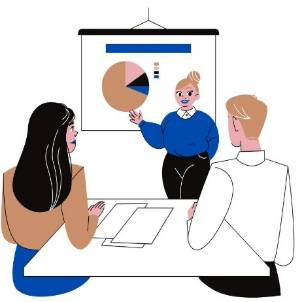 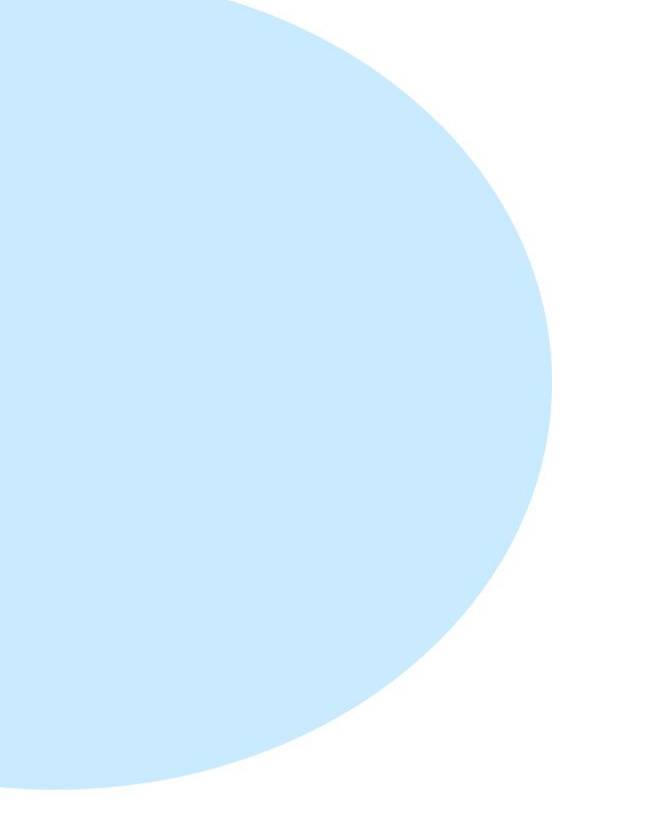 МАОУ «Средняя школа №23 с углубленным изучением отдельных предметов»
Реализация магистрального направления осуществляется чрез программу «Умная школа»
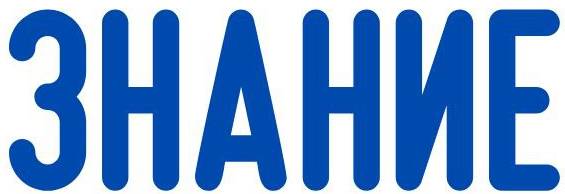 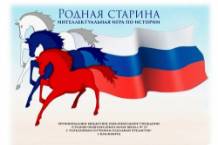 Углубленное изучение русского языка и литературы в 5-9 классаИндивидуальные учебные планы для обучающихся 10-11 классов с углубленным изучением отдельных предметов (физики, химии, биологии, литературы)Школа – организатор районной научно-практической конференции для 1-4 классов «УМКА»Обязательная проектная деятельность для обучающихся 5-11 классовПроведение школьного этапа научно-практической конференции «Интересное рядом»; высокая вовлеченность (75%) обучающихся в научно-исследовательскую деятельностьУчастие в реализации проекта «Ученые – в школы»Участие обучающихся на всех уровнях научно-практической конференции Стабильно высокие результаты на муниципальном и региональном этапе ВсОШОрганизация мероприятий муниципального и краевого уровней(«Родная старина», «Архимед» ,«Геоэрудит»,  Квиз «Астафьев и современность»)Ежегодный школьный IQ-фестиваль
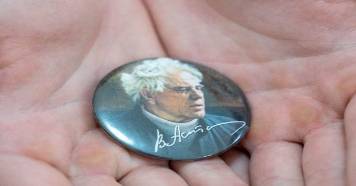 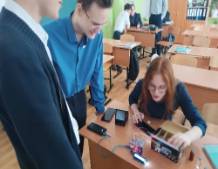 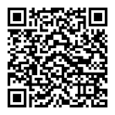 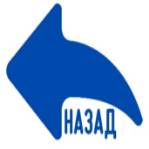 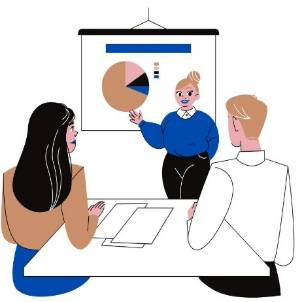 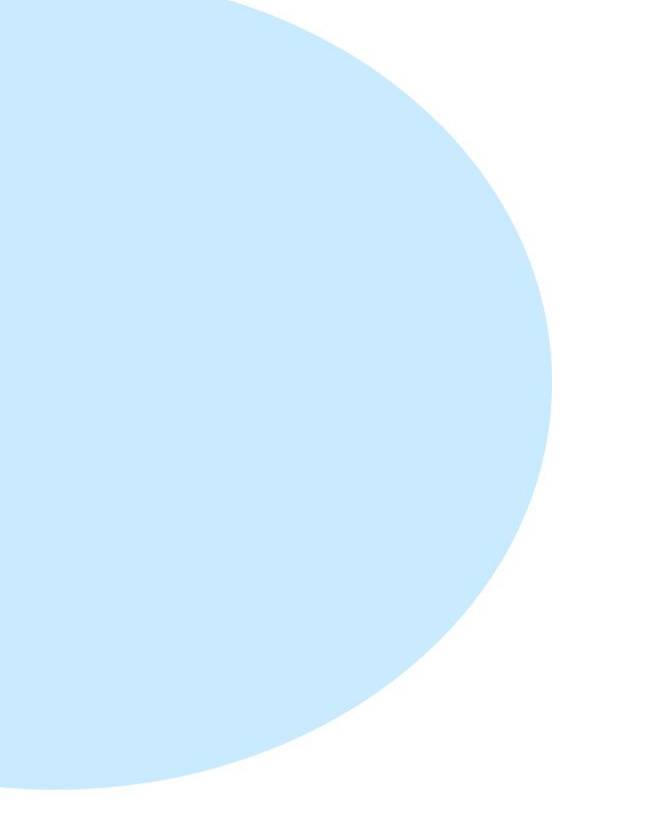 МАОУ «Средняя школа №23 с углубленным изучением отдельных предметов»
Реализация магистрального направления осуществляется чрез программу «Умная школа»
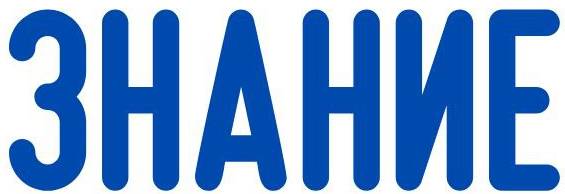 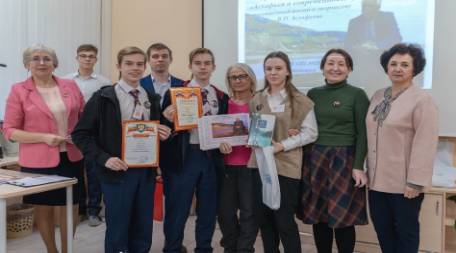 Организация мероприятий муниципального и краевого уровней
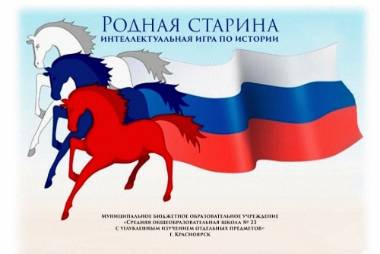 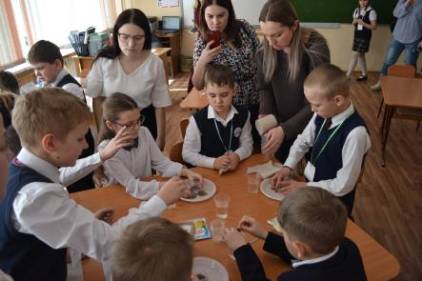 36 учеников психолого-педагогических классов поборолись за звание знатоков фактов из жизни писателя
Повышение интереса учащихся к истории своей малой Родины, Отечества, выявление творческих способностей школьников, развитие познавательной деятельности школьников Свердловского района г. Красноярска.
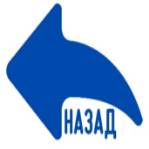 Научно-практическая конференция для обучающихся начальной школы «УМКА»
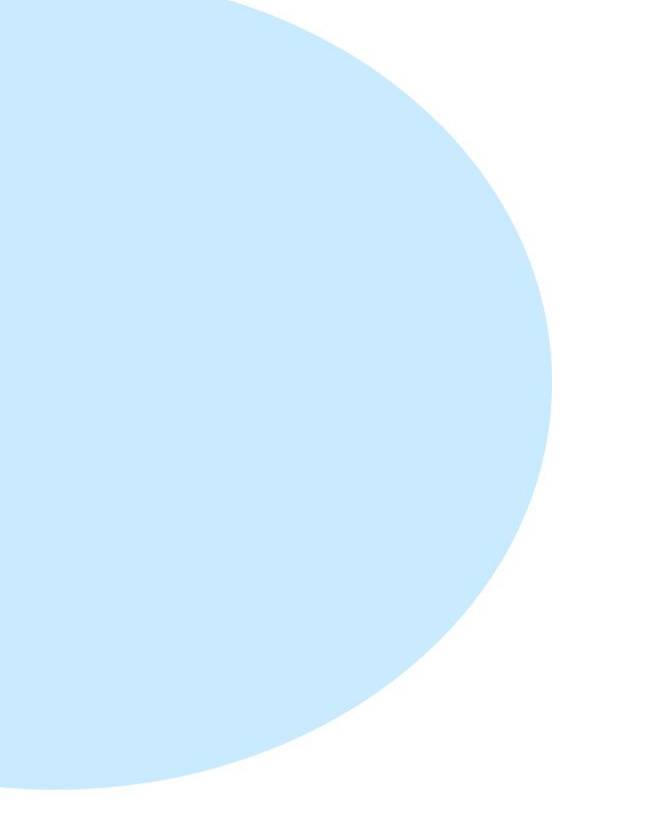 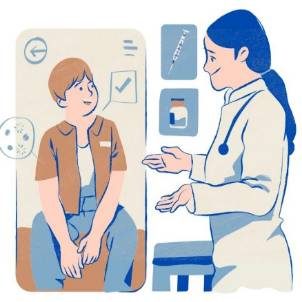 МАОУ «Средняя школа №23 с углубленным изучением отдельных предметов»
Функционирование  физкультурно-спортивного клуба «Созвездие» обучающихся и педагогов школы
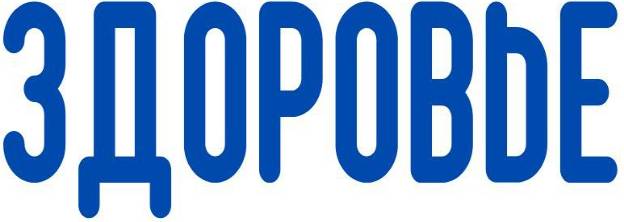 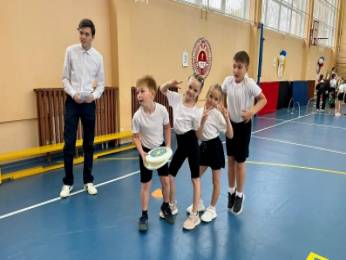 Модернизация кабинета ЛФК для проведения занятий по физической культуре у отдельных категорий обучающихсяПроведение ежегодного фестиваля «Красота. Здоровье. Спорт»Активное использование многофункциональной спортивной площадки для проведения занятий с обучающимися, а также активного досуга жителей микроучасткаОрганизация и проведение спортивно-оздоровительных мероприятий с родительской общественностьюБолее 93% обучающихся 7-11 классов прошли социально-психологическое тестирование в 2023г.Осуществление ежедневного родительского контроля питания
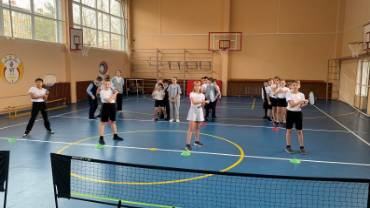 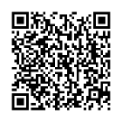 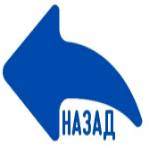 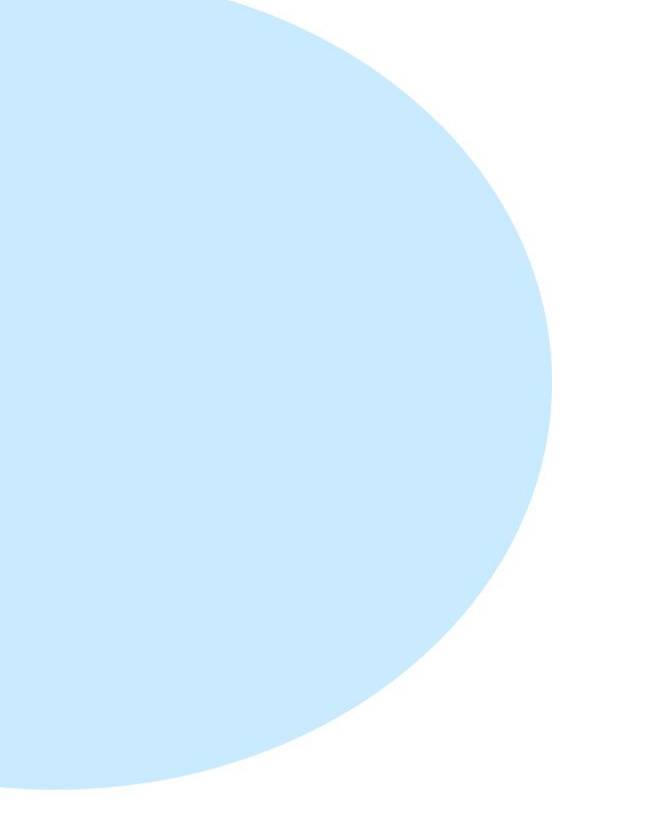 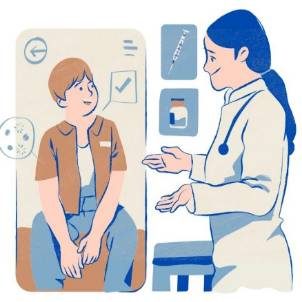 МАОУ «Средняя школа №23 с углубленным изучением отдельных предметов»
Функционирование  физкультурно-спортивного клуба «Созвездие» обучающихся и педагогов школы
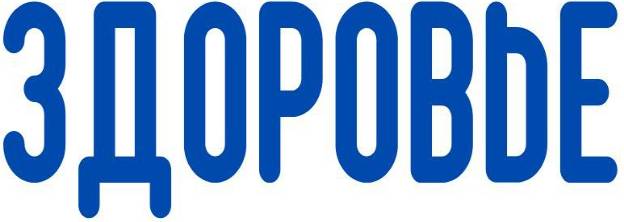 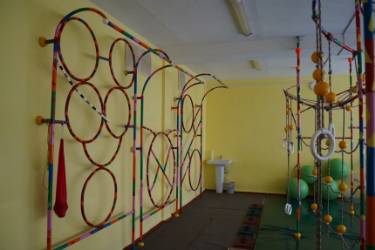 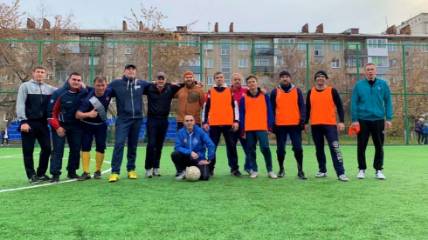 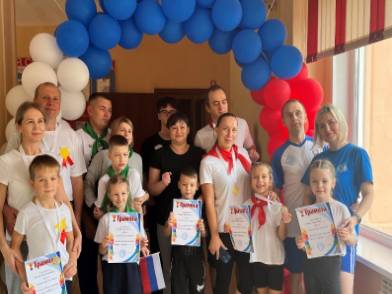 Кабинет ЛФК используется для занятий с обучающимися специальной медицинской группы
Традиционные спортивные состязания учеников, педагогов школ и родителей по волейболу, настольному теннису, футболу
Проведение осеннего фестиваля "Красота. Здоровье. Спорт" направлено на формирование культуры здорового образа жизни и
эмоционального благополучия
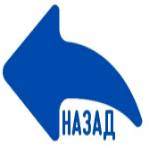 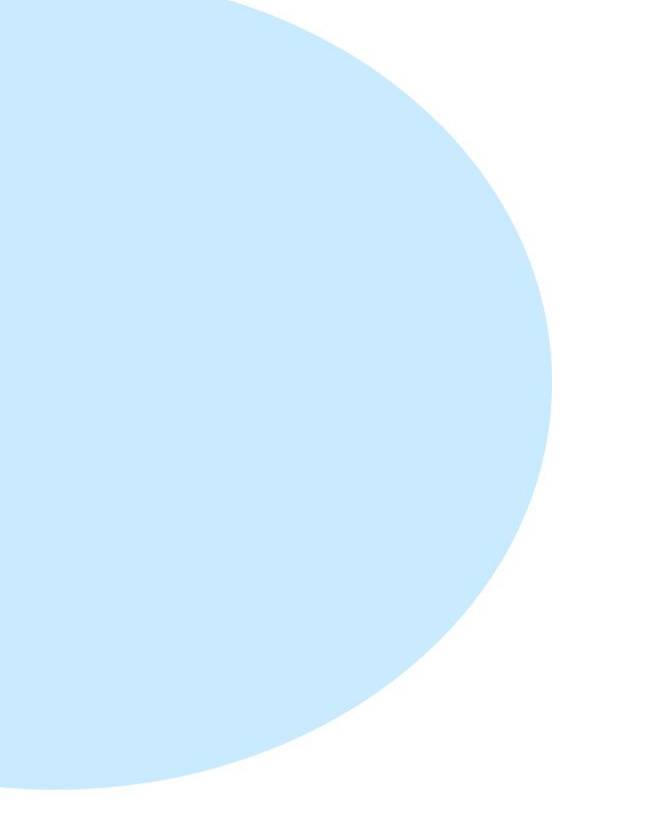 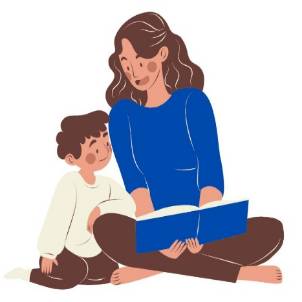 Фестивальное движение как основа школьного воспитания
МАОУ «Средняя школа №23 с углубленным изучением отдельных предметов»
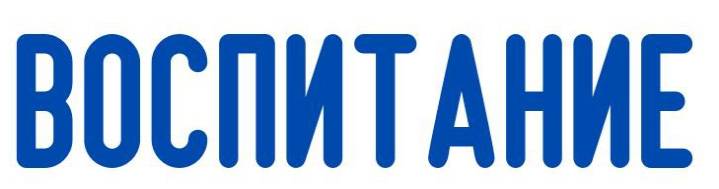 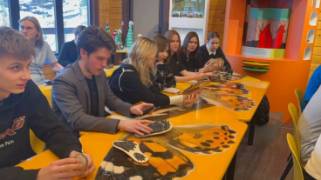 Функционирование первичного отделение Юнармейского движения, военно-патриотического клуба «Патриот»Организация и проведение школьных мероприятий через активное участие ученического совета Реализация на базе школы проекта «ЭкологиЯ» В 2023г. открыто первичное отделение РДДМ «Движение первых»; 20% обучающихся основной и старшей школы – являются участниками100% обучающихся  начальной школы включены в проект «Орлята России»С 2022г. функционирование школьного волонтерского штаба
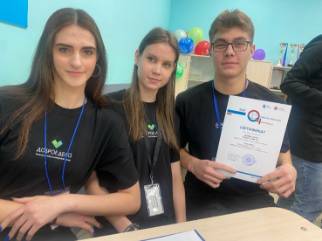 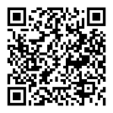 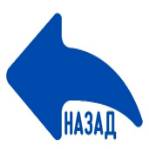 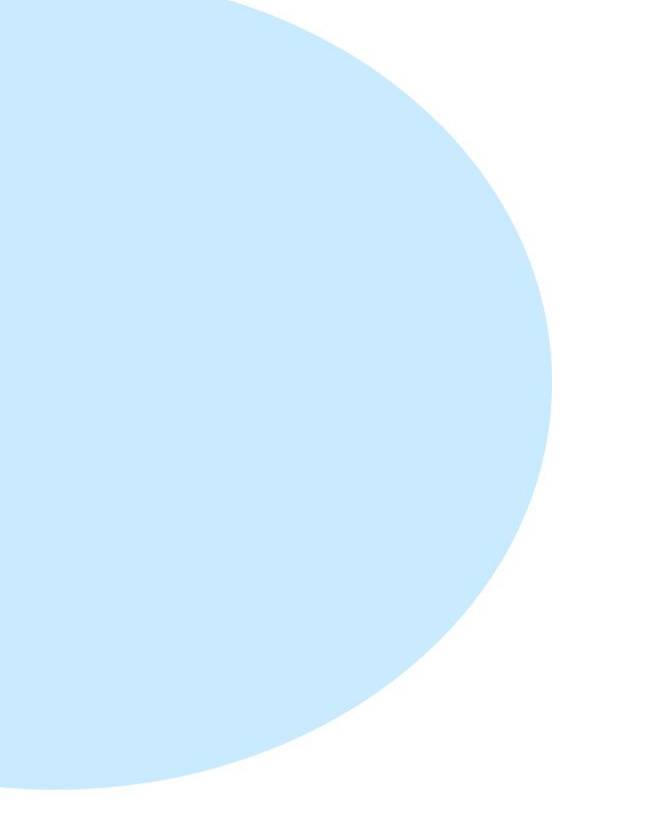 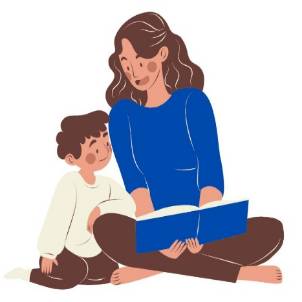 Фестивальное движение как основа школьного воспитания
МАОУ «Средняя школа №23 с углубленным изучением отдельных предметов»
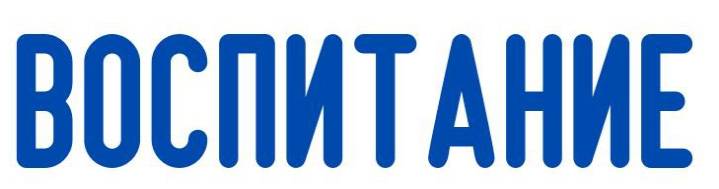 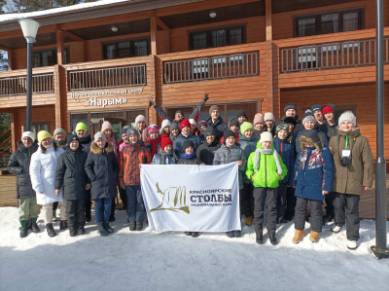 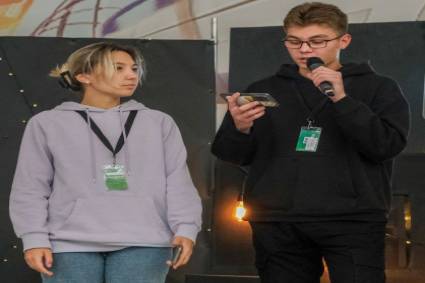 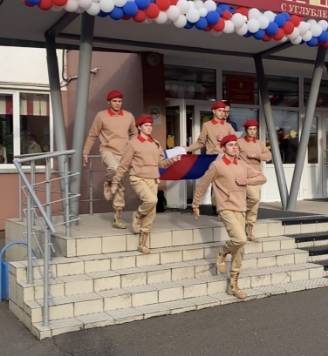 Формирование у обучающихся экологического мышления, бережного отношения к природе и окружающей среде через реализацию  школьного  проекта «ЭкологиЯ»
Участие в Слете волонтеров-2023
Оказание помощи приюту
«Мой пес» (сбор кормов, выгул собак)
Функционирование первичного отделение Юнармейского движения с целью воспитание любви к родному краю; исторического просвещения
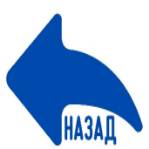 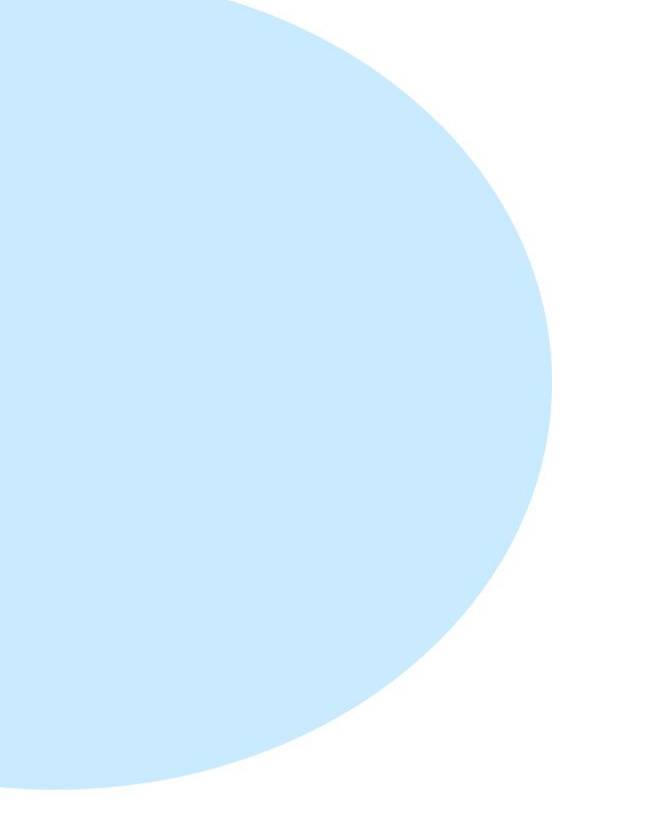 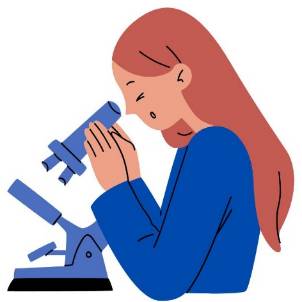 МАОУ «Средняя школа №23 с углубленным изучением отдельных предметов»
Программа профориентационной работы основана на актуальных данных рынка труда
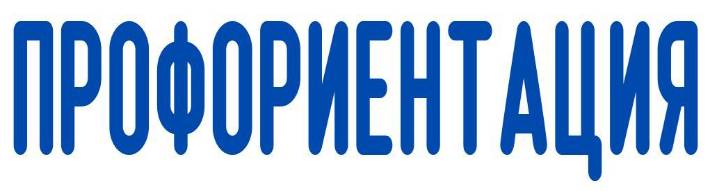 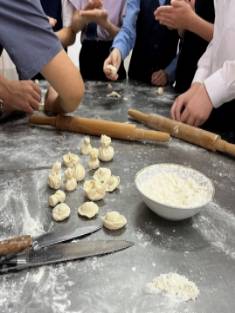 Взаимодействие с Красноярским  техникумом промышленного сервиса с целью создания условий для освоения образовательной программы учебного предмета «Технология»Организация участия обучающихся в образовательном чемпионате «Молодые профессионалы»Участие в реализации программы сетевого педагогического лицея для обучающихся 8-11 классовСотрудничество с организациями по проведению профориентационных мероприятий (Национальный парк «Красноярские Столбы», МВД, КГПУ им. В.П. Астафьева, ЦТТ «ПроТехно», СибГАУ им. М.Ф. Решетнева)С 2023 г. создан класс правоохранительной направленности    Создание в 2024 -2025 учебном году  профильного класса эколого-географической направленности
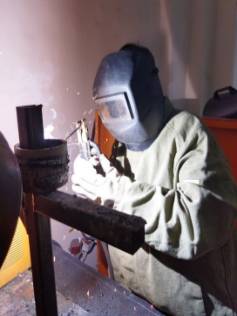 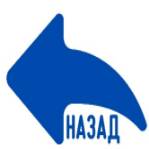 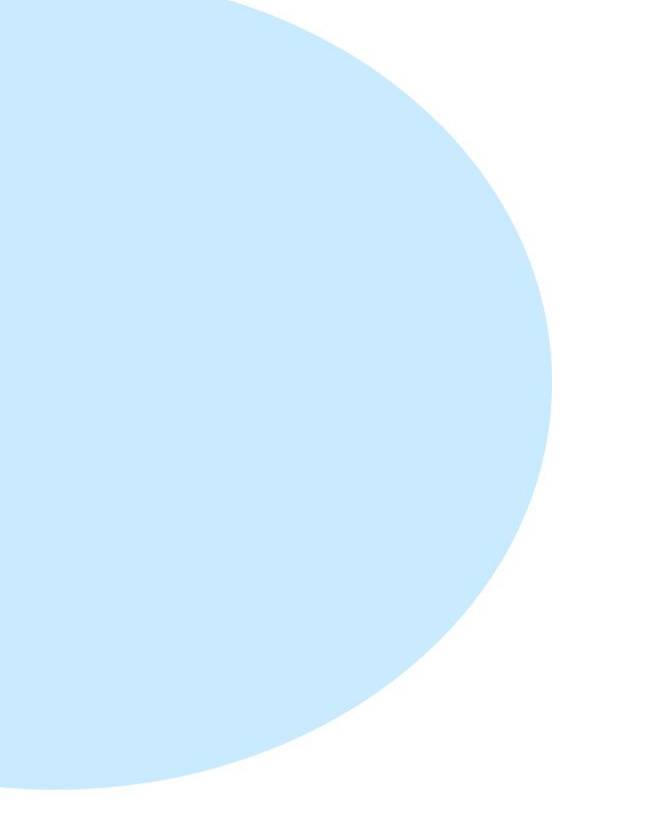 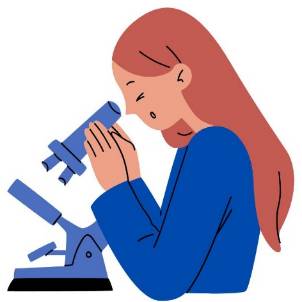 МАОУ «Средняя школа №23 с углубленным изучением отдельных предметов»
Программа профориентационной работы основана на актуальных данных рынка труда
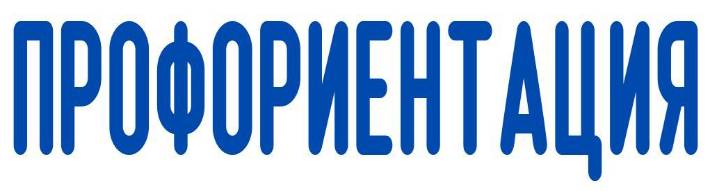 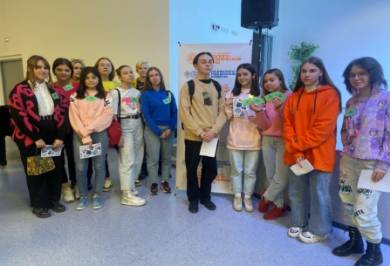 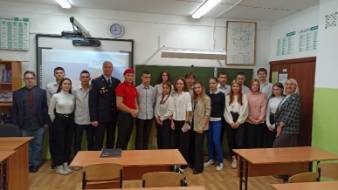 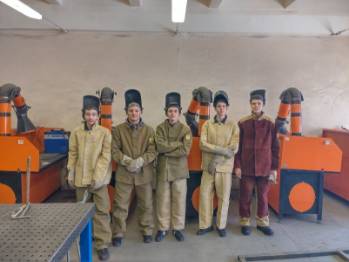 Модель сетевого взаимодействия с КГПУ им. Астафьева позволяет МАОУ СШ 23 использовать материальную и информационную инфраструктуру, кадровые, методические и информационные ресурсы.
Сотрудничество с организациями по проведению профориентационных мероприятий
На базе Красноярского техникума промышленного сервиса для обучающихся появилась возможность получения дополнительного профессионального обучения для 10-11 классов по специальностям: парикмахер, повар-кондитер, сварщик
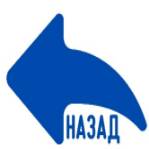 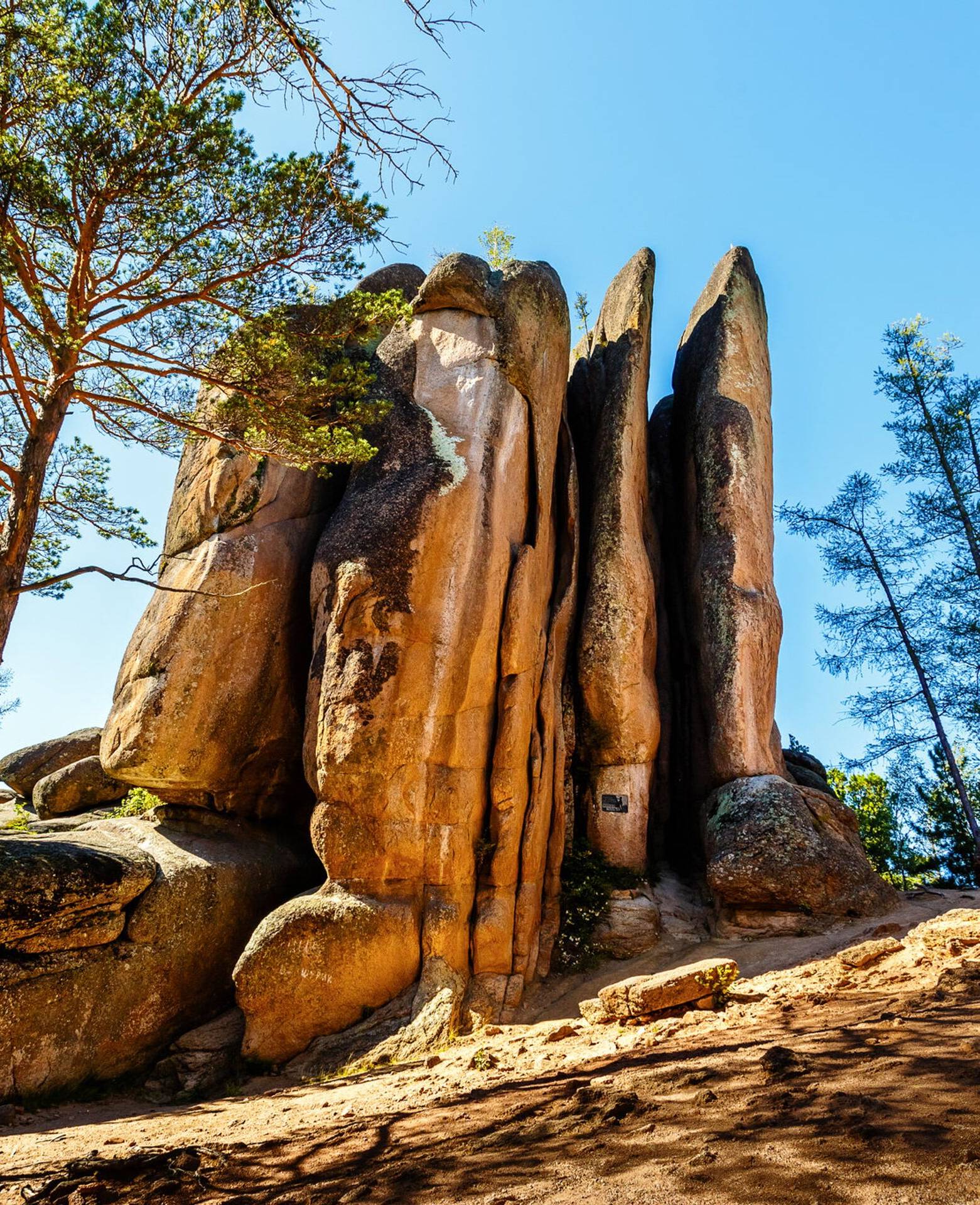 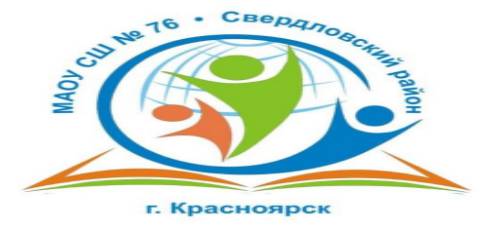 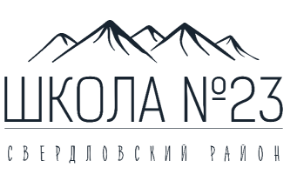 Формирование экологического мышления современного школьника
Экология в профессии будущего
Экологическое воспитание
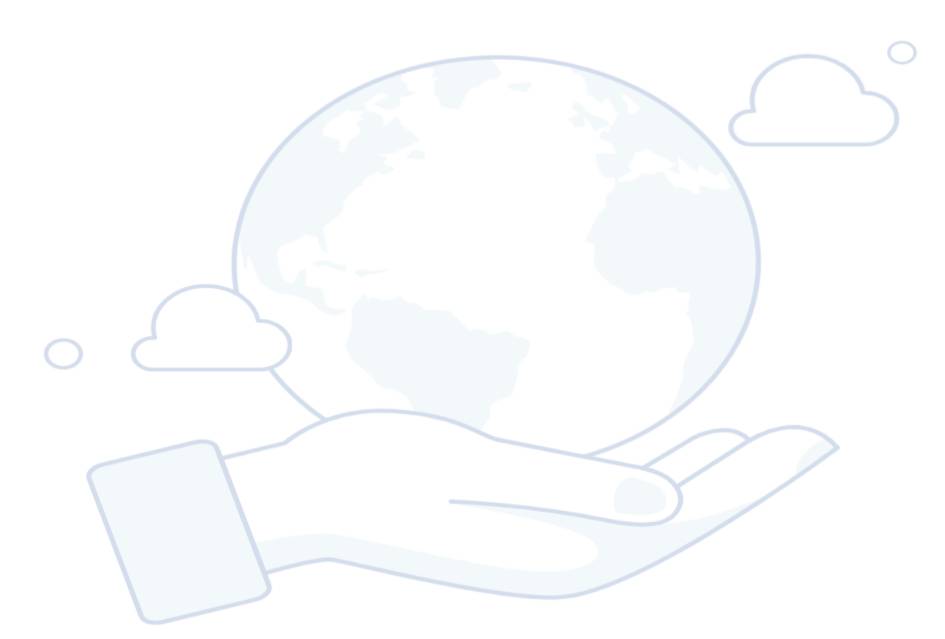 Формирование экологической культуры, ответственного, бережного отношения к природе, окружающей среде на основе российских
традиционных духовных ценностей, навыков охраны, защиты, восстановления природы, окружающей среды
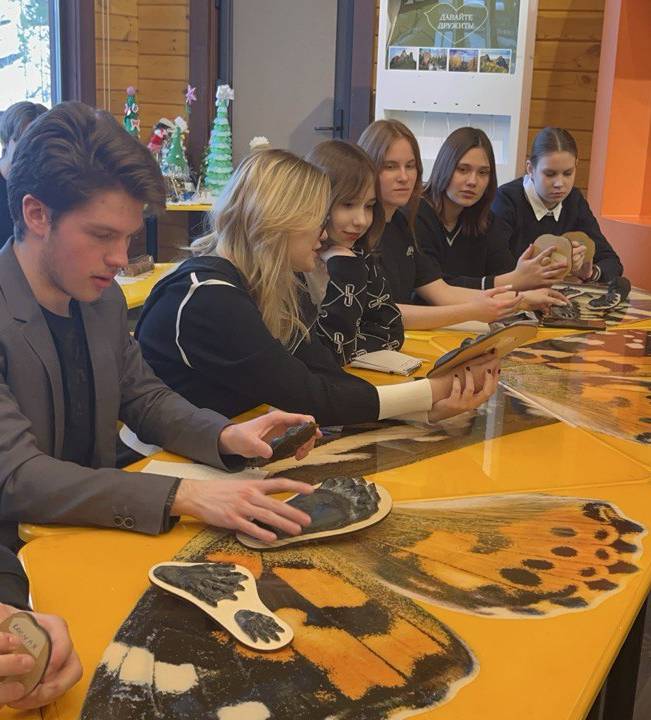 Экологическоемышление
Понимание ценности каждого элемента живого мира вокруг
и оценка свих действий с точки зрения возможных последствий для благополучия планеты
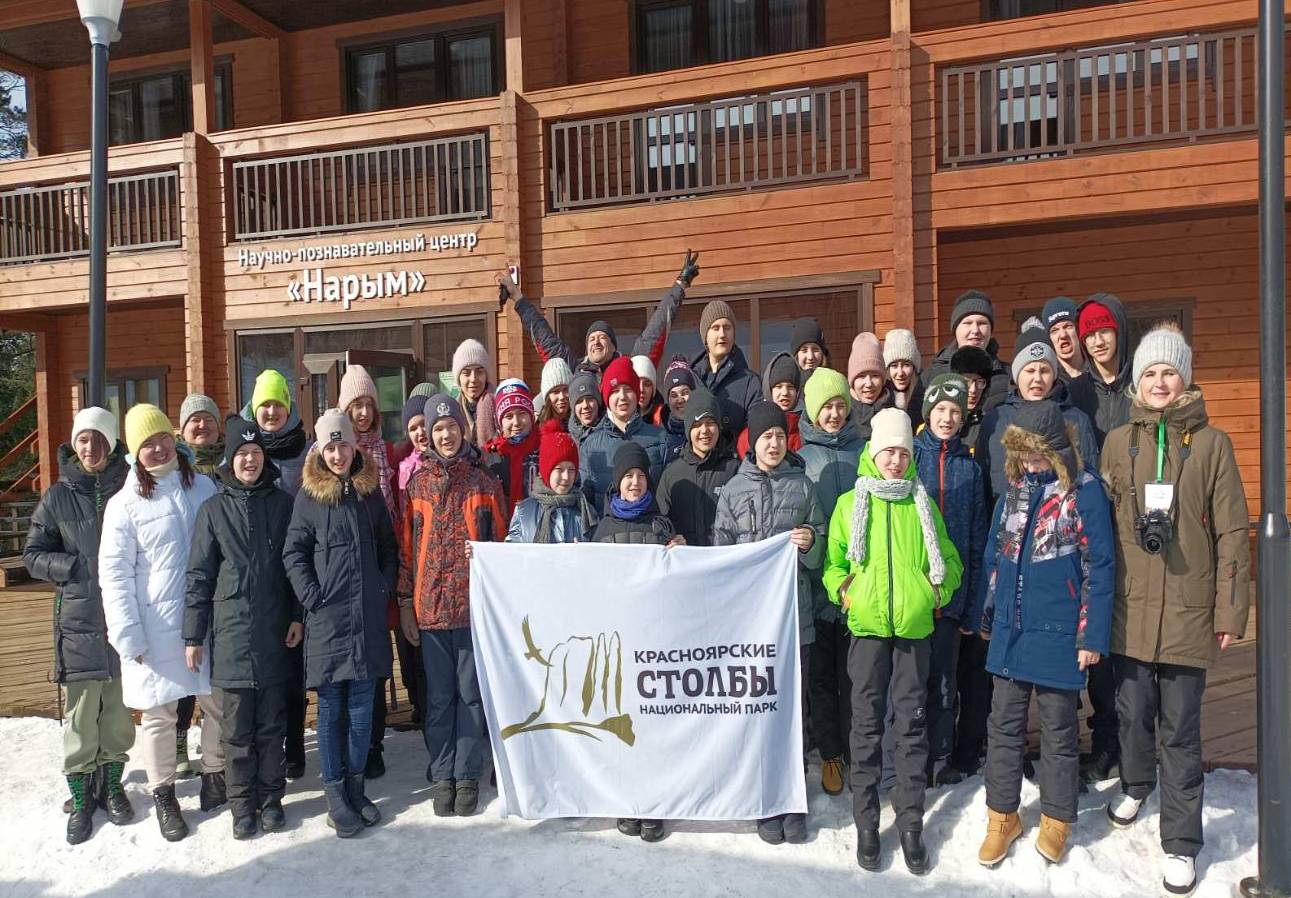 5-8 классы факультатив
«Экология». 
5-9 классы Экошкола 
НП «Красноярские Столбы». 
9 класс предпрофильные  занятия с преподавателями института экологии и географии СФУ и сотрудниками национального парка «Красноярские Столбы».
Старшая школа (10 -11 классы). Формирование 
профильного класса эколого-географической
направленности
В начальной школе
(1-4 классы) предусмотрен
курс внеурочной деятельности « Загадки природы»
34 часа.
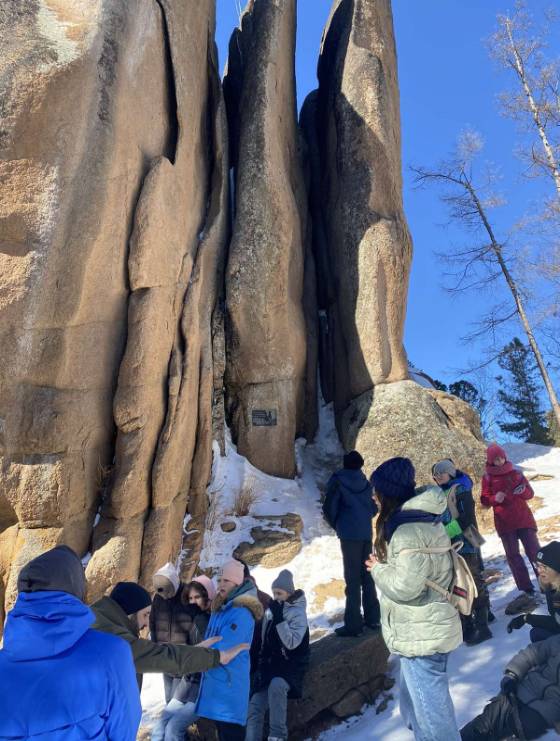 В работе класса эколого-географического направления принимают участие, помимо учителей МАОУ СШ № 23, преподаватели, студенты и аспиранты института экологии и географии СФУ, сотрудники национального парка «Красноярские Столбы».
Поступление в институт экологии и географии СФУ по целевому договору.
Вакансии федерального и регионального рынка труда